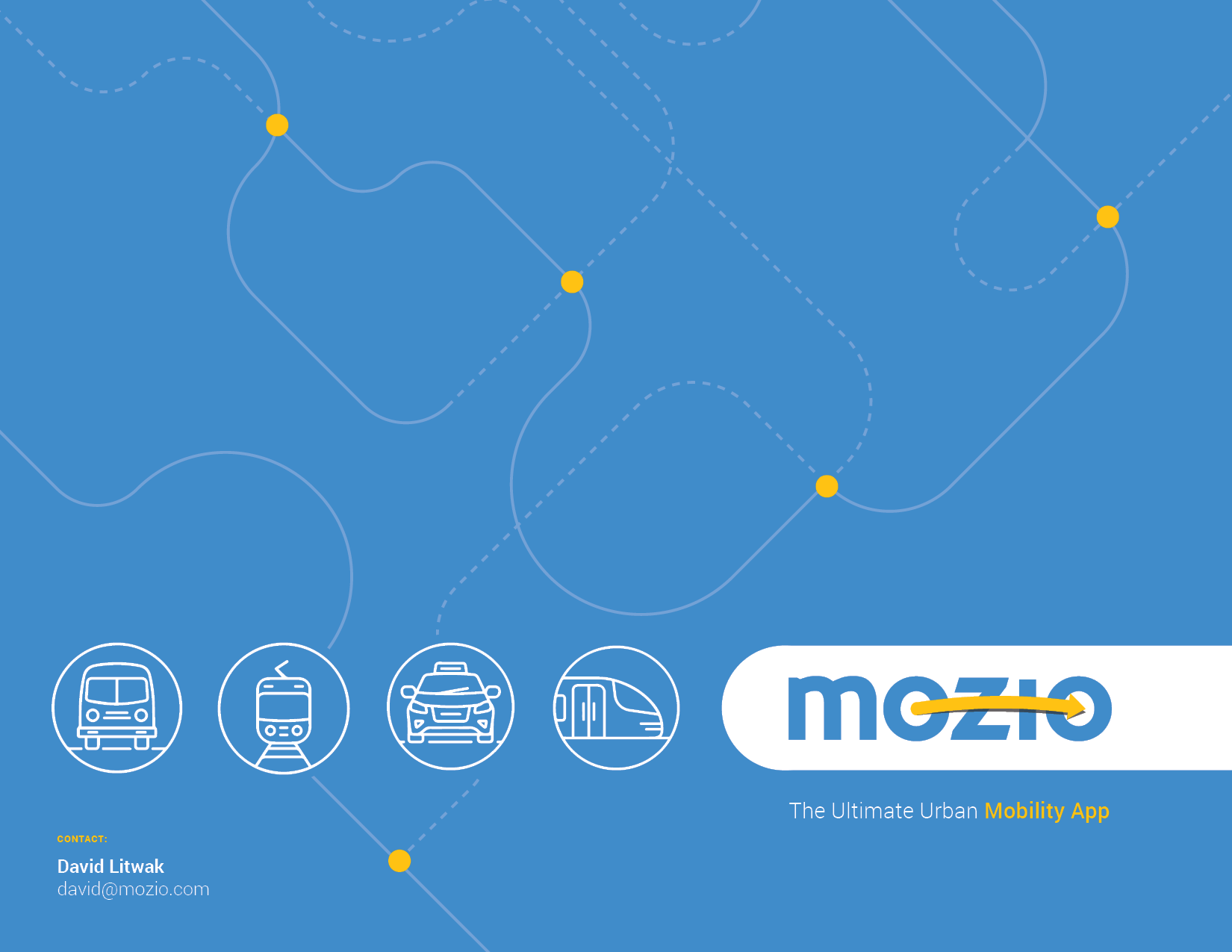 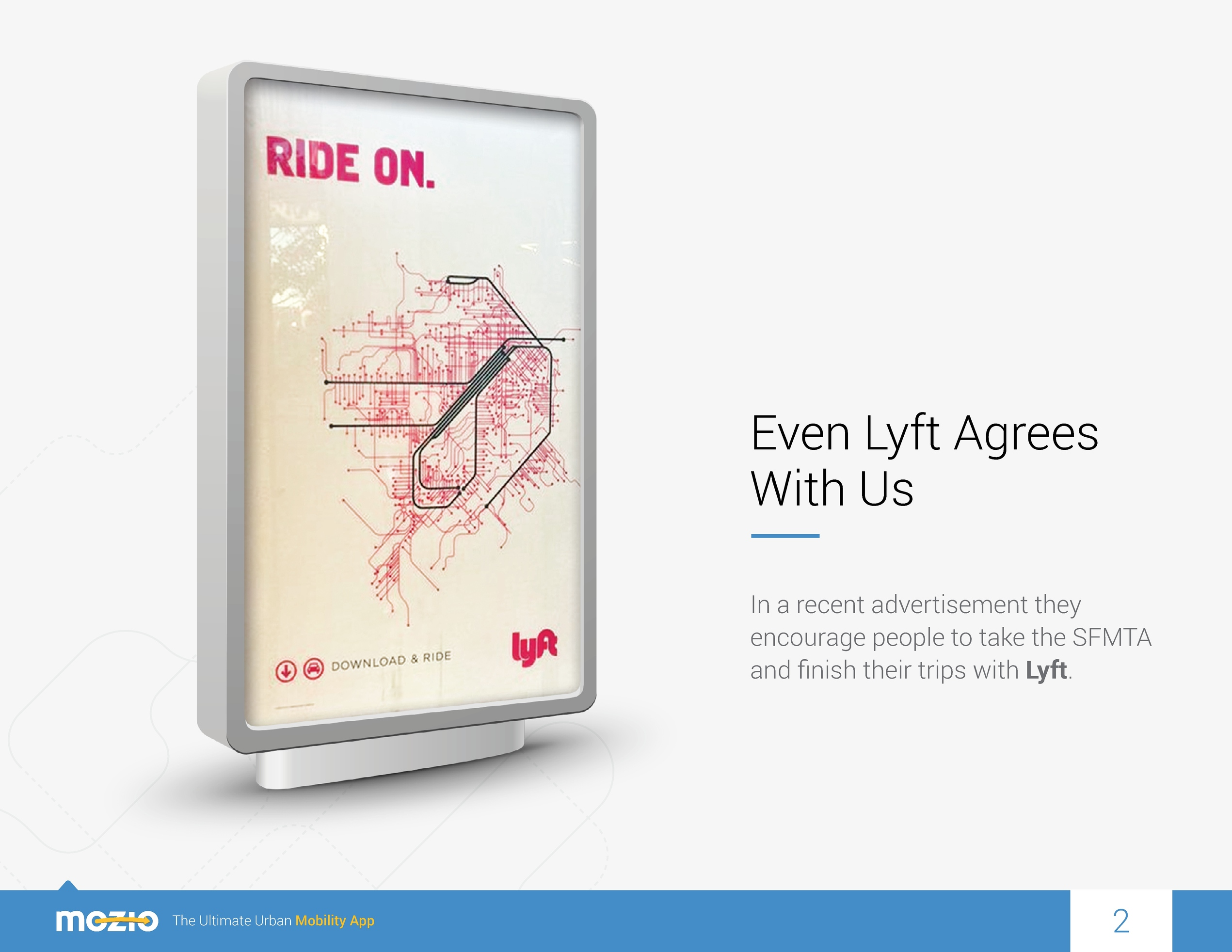 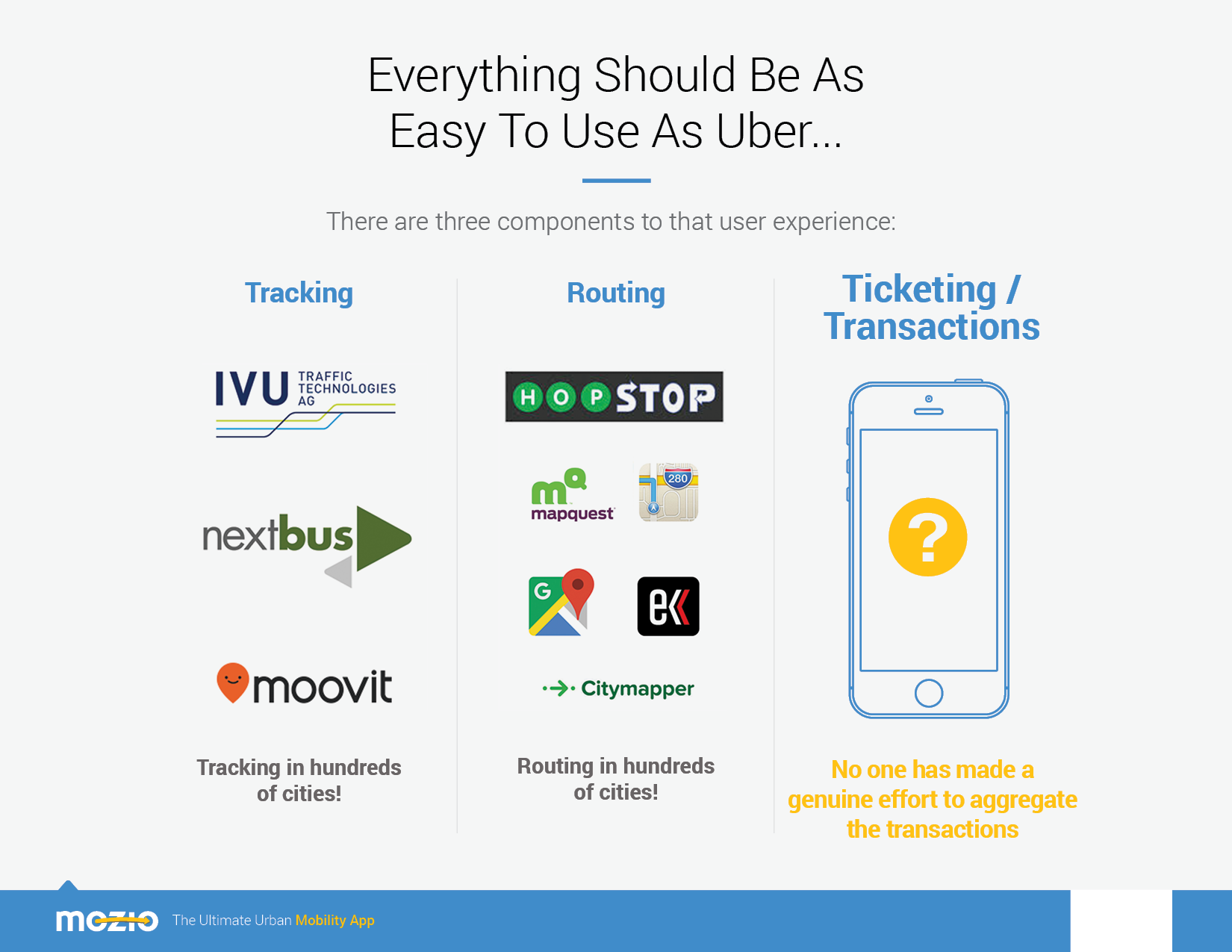 7
[Speaker Notes: Our view is that everything should be as easy to use as Uber]
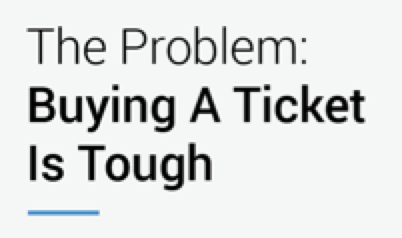 Every Public Transit Agency Has it’s Own Ticketing App!
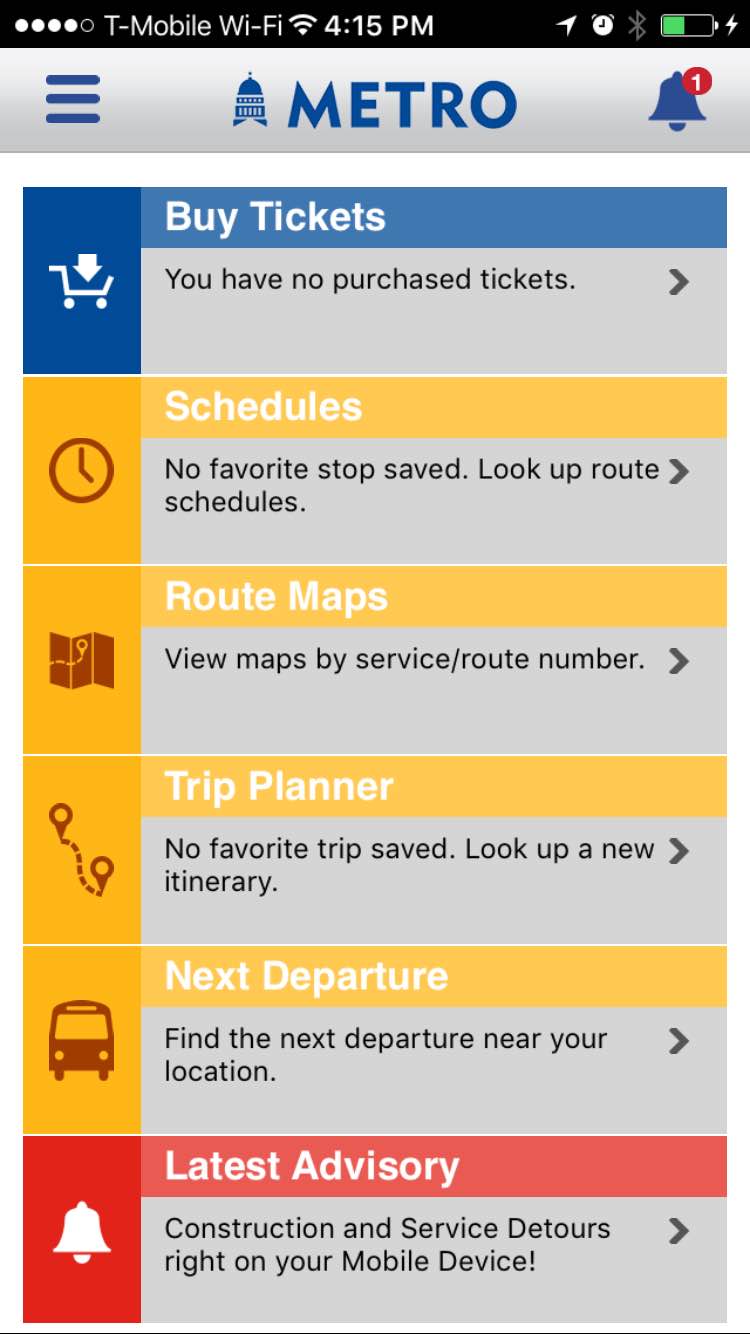 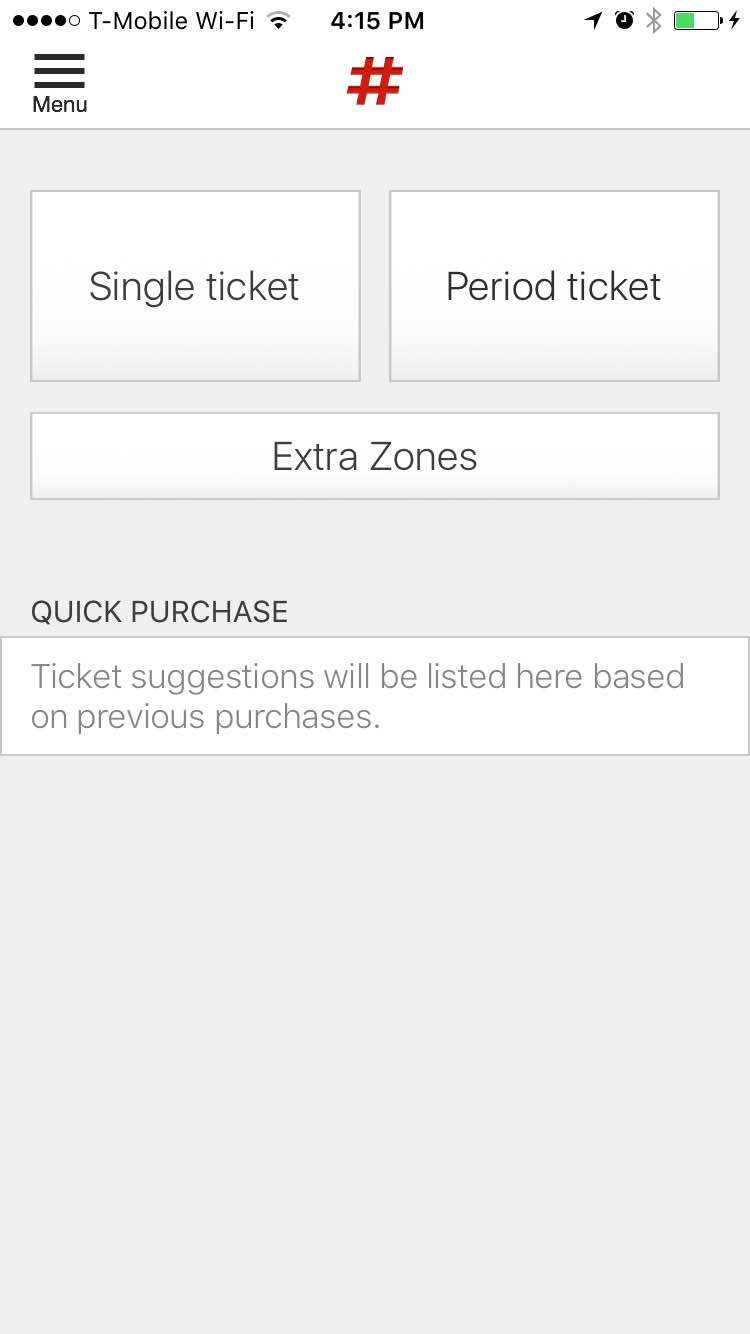 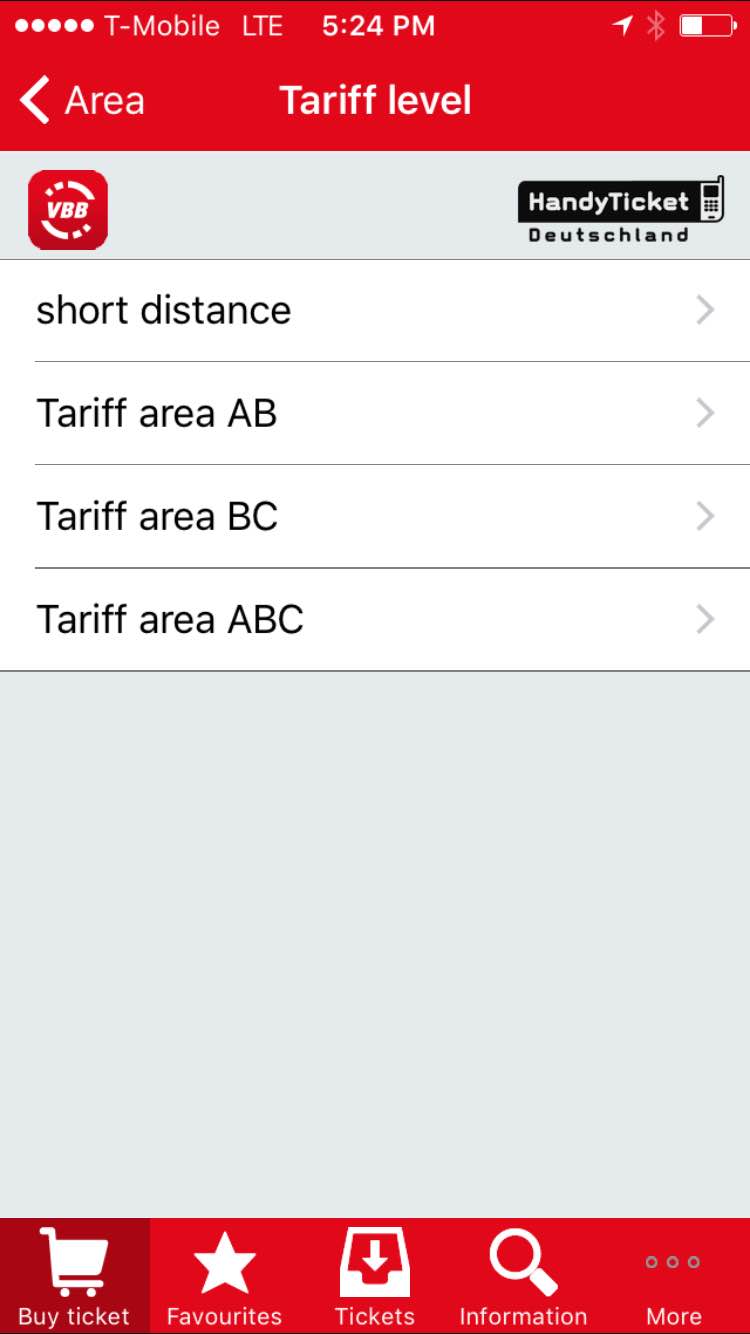 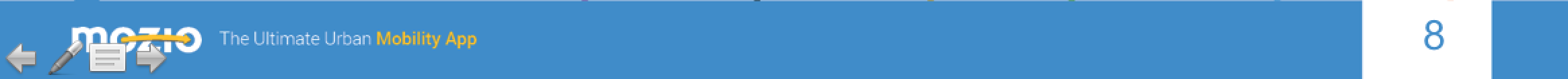 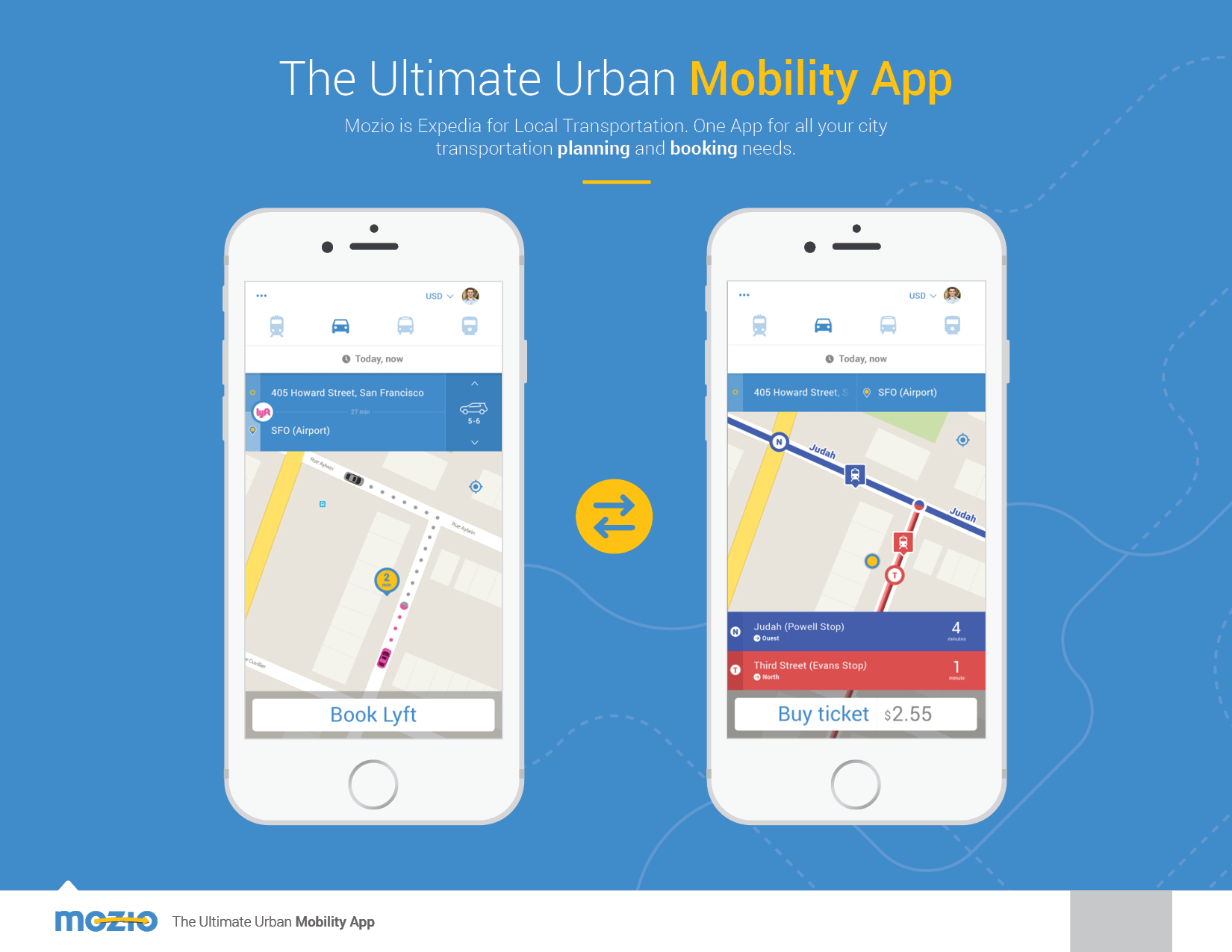 12
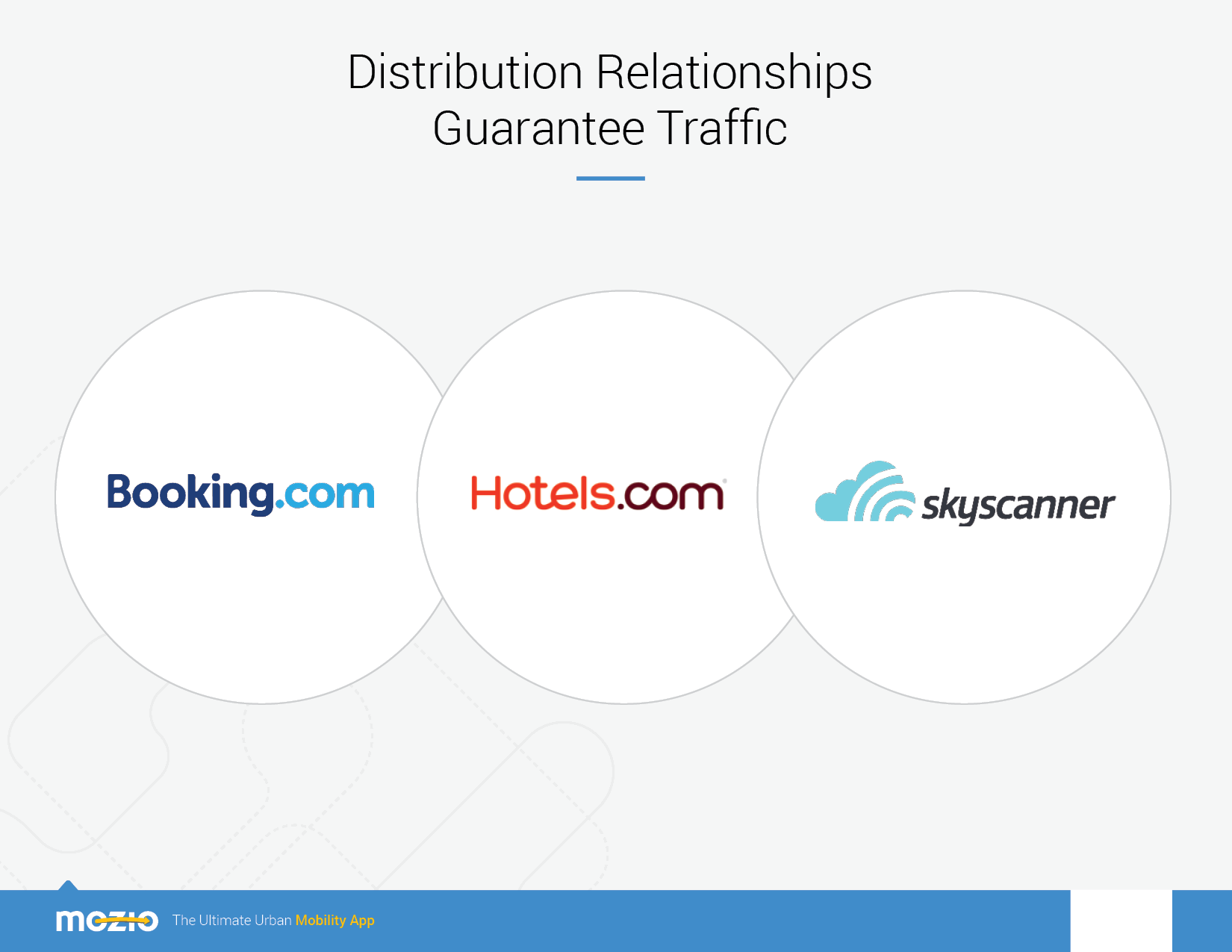 19
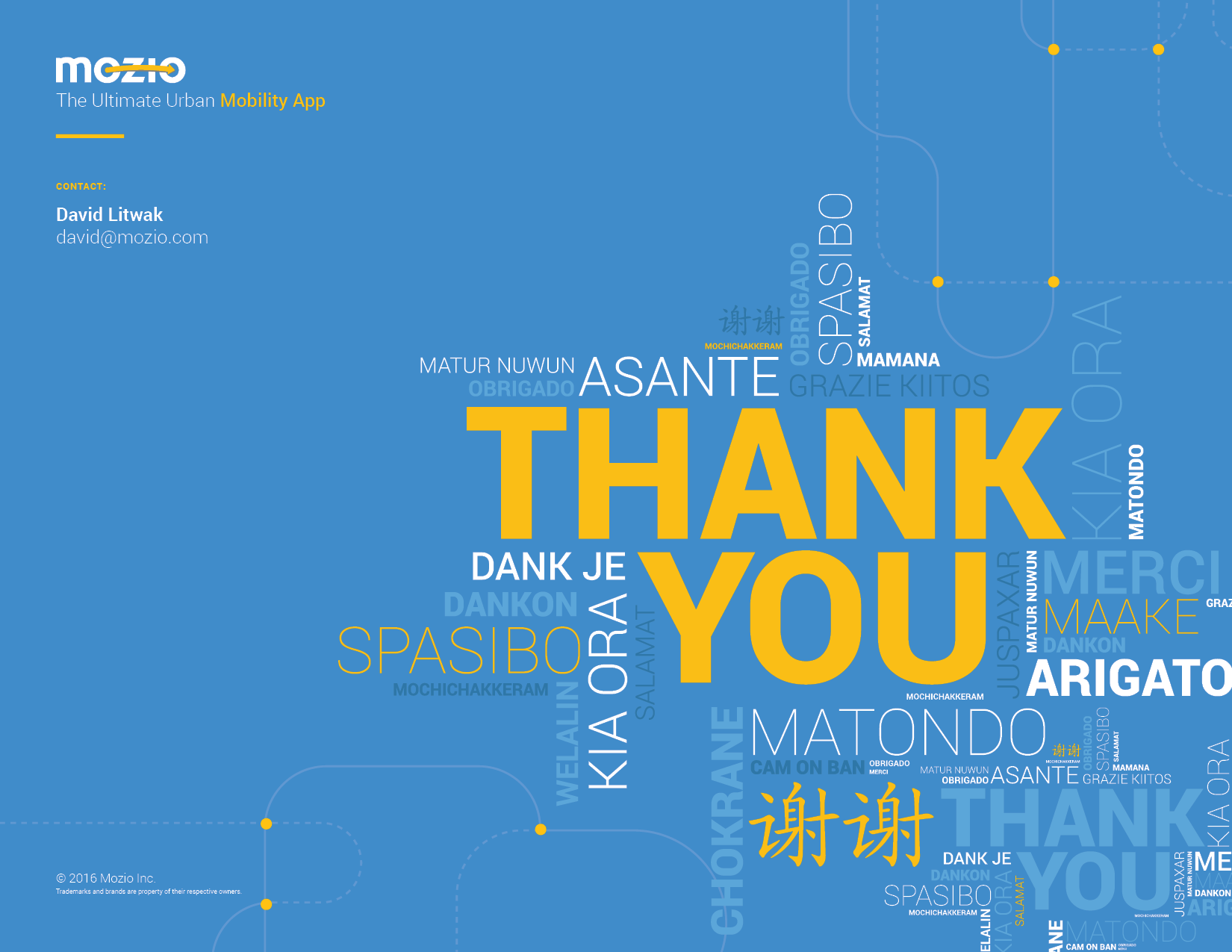